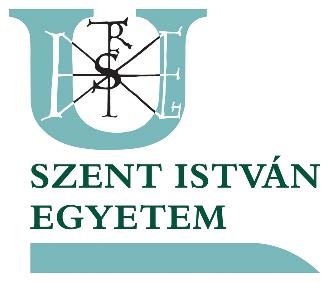 Kutatásmódszertani rész bemutatása

A Szent István Egyetem 
Gazdálkodás és Szervezéstudományok Doktori Iskola
 2018. évi komplex vizsgára
Barta GergőNeptun kód: N787OJ
2018. június 25.
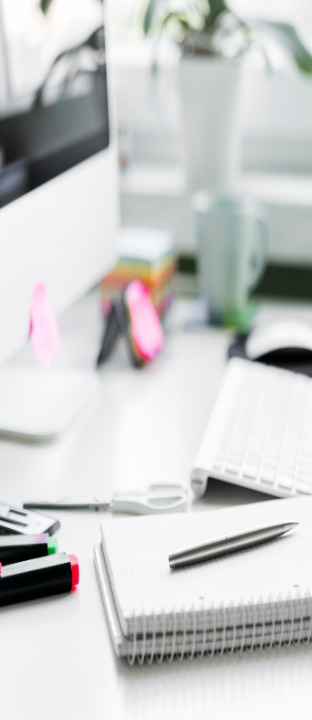 Tartalom
A kutatás folyamata
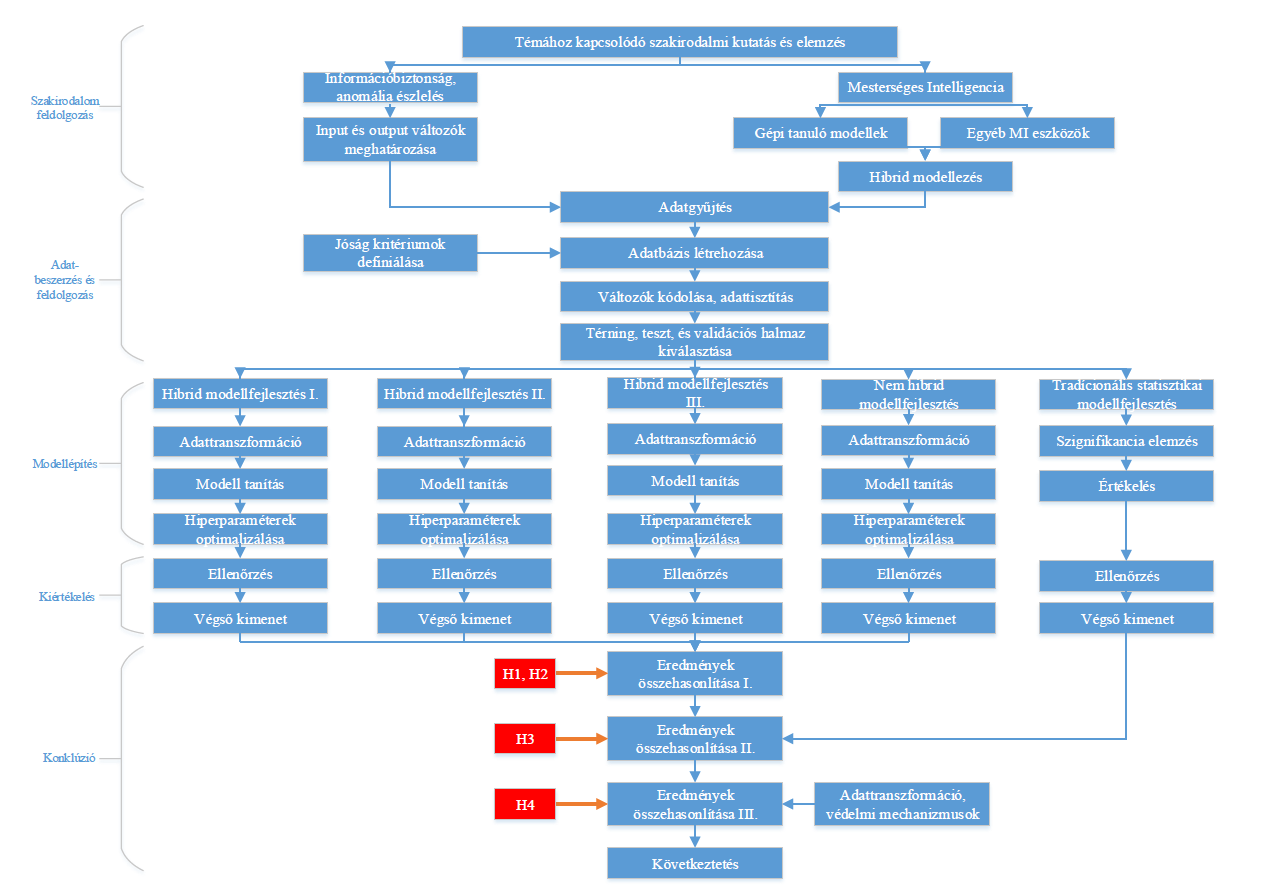 Kutatási munkaterv (saját szerkesztés)
Adatgyűjtés
Adatgyűjtés
Forrás: éleskörnyezetben üzemelő vállalatirányítási rendszerek
Elérhetőség: Legalább 1 éves historikus adatok
Kritérium: Jelentett biztonsági incidensek, azonosított anomáliák
Formátum: Strukturált vagy nem strukturált adatszerkezet
Megfelelőség: Személyes jogok betartása
Mintaválasztás: Teljes adathalmaz
Alkalmazni kívánt modellek
Neurális hálók
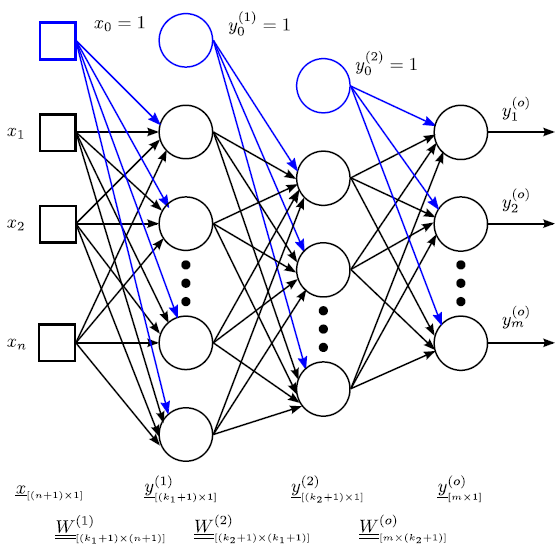 Az előre csatolt neurális hálózat (Aradi et al., 2014)
Evolúciós optimalizálás
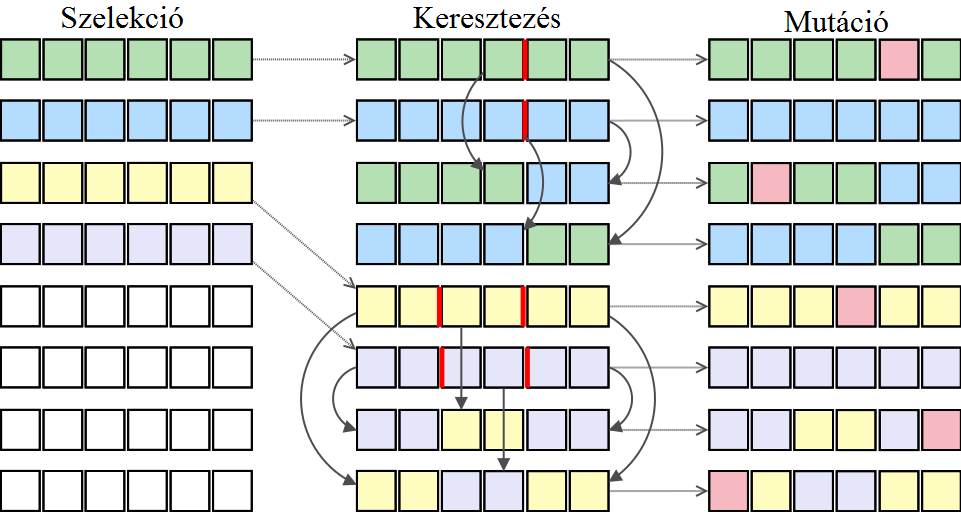 Az evolúciós optimalizálás algoritmusa (turingfinance.com, 2013)
Elmosódott halmazok logikája
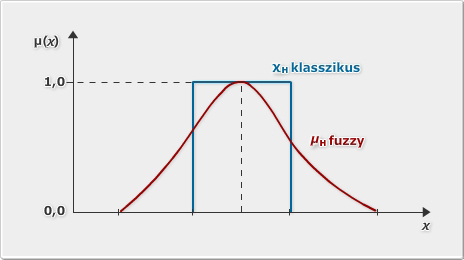 Generikus fuzzy logika (Halmai, 2012)
Egyéb alkalmazni kívánt módszerek
Véletlen erdők
Döntési fák
Szupport vektor gépek
K-legközelebbi szomszéd
Logisztikus regresszió
Klaszteranalízis
Faktorelemzés
...
Hibrid modellezés
Neurofuzzy hibrid modell
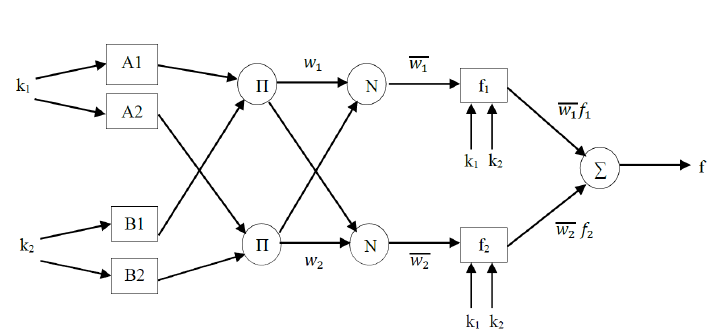 Neurofuzzy rendszer (Al-Mayyahi et al., 2014)
Hibrid modellalkotás – lehetséges alternatívák
Jóságmérés
Jóságmetrikák
Relatív hiba. 
Helytelen becslések aránya. 
Álpozitív becslések aránya. 
Álnegatív becslések aránya. 
Átlagos négyzetes hiba. 
Vevő Működési Karakterisztika (Received Operating Characteristic).
Validációs görbe. 
Igazságmátrix. 
F1-pontszám. 
Tanulás gyorsasága. 
Keresztvalidáció. 
...
Irodalomjegyzék
Irodalomjegyzék
Al-Mayyahi A. – Wang W. – Birch P. (2014): Adaptive Neuro-Fuzzy Technique for Autonomous Ground Vehicle Navigation. Robotics 3:249-370. p.
Aradi P. – Graff J. – Lipovszki Gy. (2014): Számítógépes szimuláció. TÁMOP-4.1.2.A/1-11/1-2011-0042 azonosító számú „ Mechatronikai mérnök MSc tananyagfejlesztés ” projekt keretében készült.
Halmai (2012): Mérés és irányítástechnika. Készült a TAMOP-4.1.2.A/2-10/1 pályázati projekt keretében.
Turingfinance.com (2013): Using Genetic Programming to evolve Trading Strategies. http://www.turingfinance.com/using-genetic-programming-to-evolve-security-analysis-decision-trees/. Letöltés ideje: 2018. június 21.
Köszönöm a megtisztelő figyelmet!